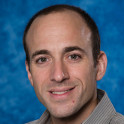 Trends in the Infrastructure of Computing
CSCE 190:  Computing in the Modern World
Dr. Jason D. Bakos
My Questions
How do computer processors work?

Why do computer processors get faster over time?
How much faster do they get?

What makes one processor faster than another?
What type of tradeoffs are involved in processor design?
Why is my cell phone so much slower than my laptop?

What is the relationship between processor performance and how programs are written?
Is this relationship dependent on the processor?
CSCE 190:  Computing in the Modern World			 2
[Speaker Notes: Bottom up---how do things work.]
Talk Outline
Quick introduction to how computer processors work
The role of computer architects
CPU design philosophy and survey of state-of-the art CPU technology
Coprocessor design philosophy and survey of state-of-art coprocessor technology
Reconfigurable computing
Heterogeneous computing
Brief overview of my research
CSCE 190:  Computing in the Modern World			 3
Semiconductors
Silicon is a group IV element

Forms covalent bonds with four neighbor atoms (3D cubic crystal lattice)

Si is a poor conductor, but conduction characteristics may be altered

Add impurities/dopants replaces silicon atom in lattice
Adds two different types of charge carriers
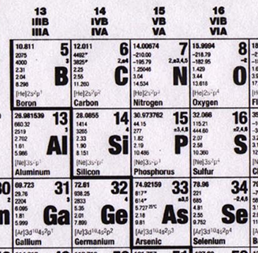 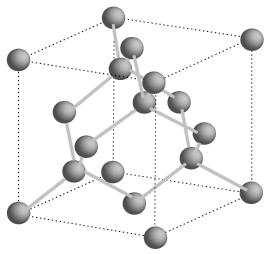 Spacing = .543 nm
CSCE 190:  Computing in the Modern World			 4
[Speaker Notes: 4 valence electrons: bonds with 4 neighboring atoms  No charge carriers without dopants.  Dopants are from group 3 (hole; p-type) or group 5 (electron; n-type) Hole and electrons are charge carriers.]
MOSFETs
Cut away side view
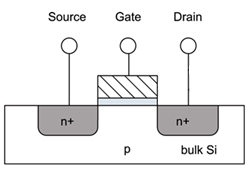 Metal-poly-Oxide-Semiconductor structures built onto substrate
Diffusion:  Inject dopants into substrate
Oxidation:  Form layer of SiO2 (glass)
Deposition and etching:  Add aluminum/copper wires
CSCE 190:  Computing in the Modern World			 5
[Speaker Notes: If p is grounded, no electricity from diffusion area to substrate.
Works like a switch.  The gate is a capacitor (there is a glass insulator under the gate---blue in the figure); charging it draws electrons and opens a channel, opening the connection.]
Layout
3-input NAND
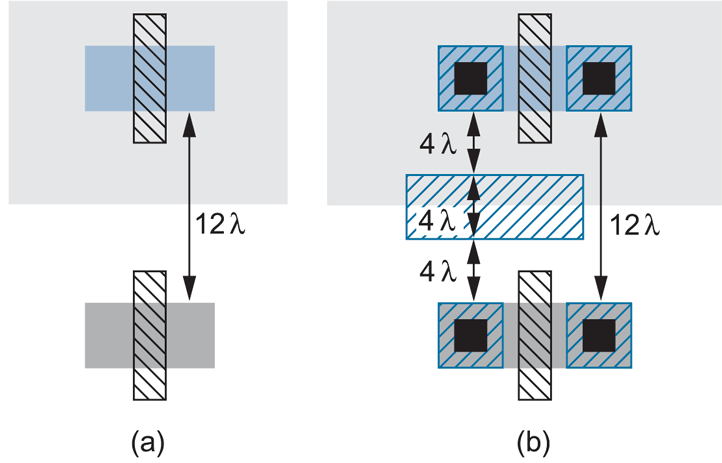 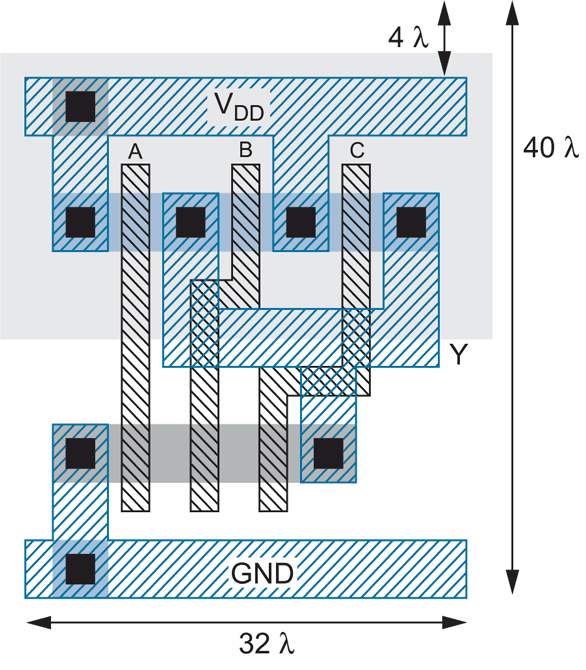 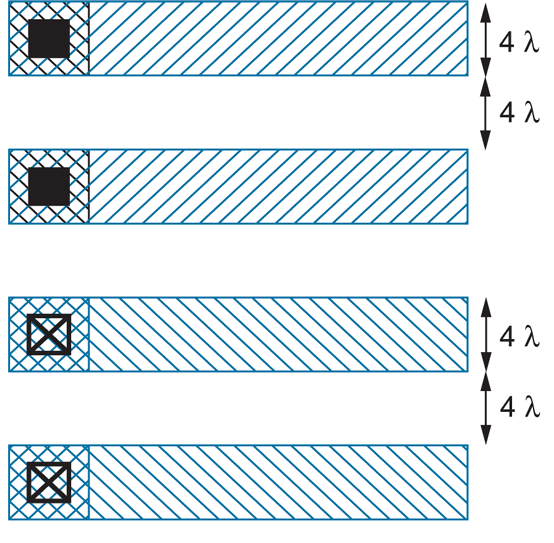 CSCE 190:  Computing in the Modern World			 6
[Speaker Notes: Polygons represent transistors (looking  from the top down).  Blue are wires (copper), the black (vias, vertical) connect metal to substrate; otherwise, glass in between. Grey shaded are gates.  Around 180 nanometers (around 2000), the rules no longer are parametrized by lambda, because of the complicated physics at very small scale.  Free MOSIS is 180 nanometers now.]
Logic Gates
inv
NAND2
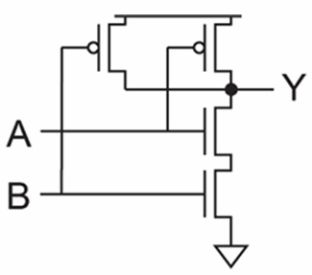 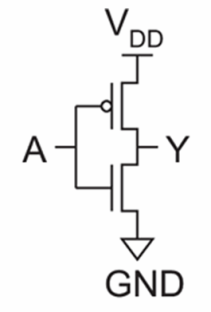 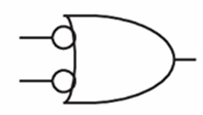 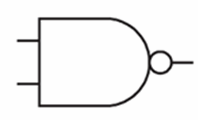 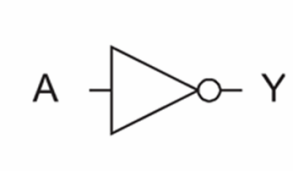 NOR2
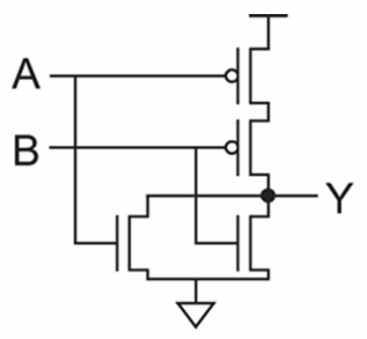 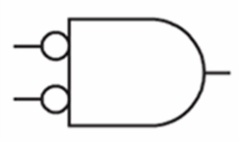 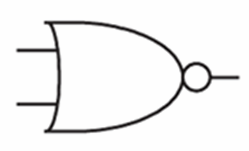 CSCE 190:  Computing in the Modern World			 7
[Speaker Notes: Gates.]
Logic Synthesis
Behavior:
S = A + B
Assume A is 2 bits, B is 2 bits, C is 3 bits
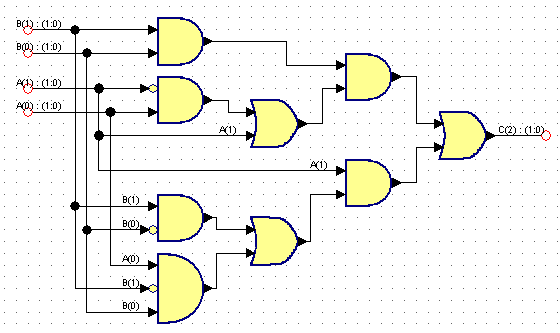 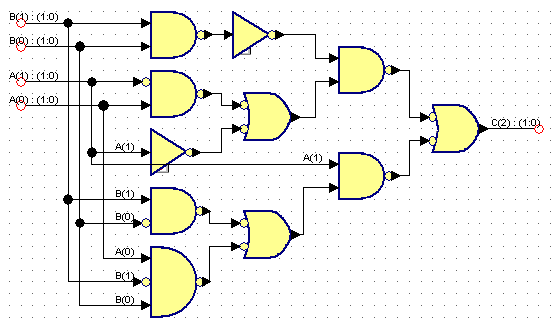 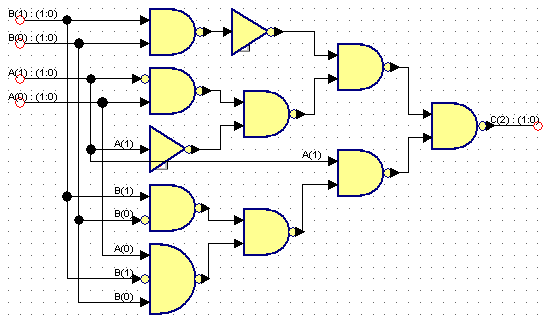 CSCE 190:  Computing in the Modern World			 8
Microarchitecture
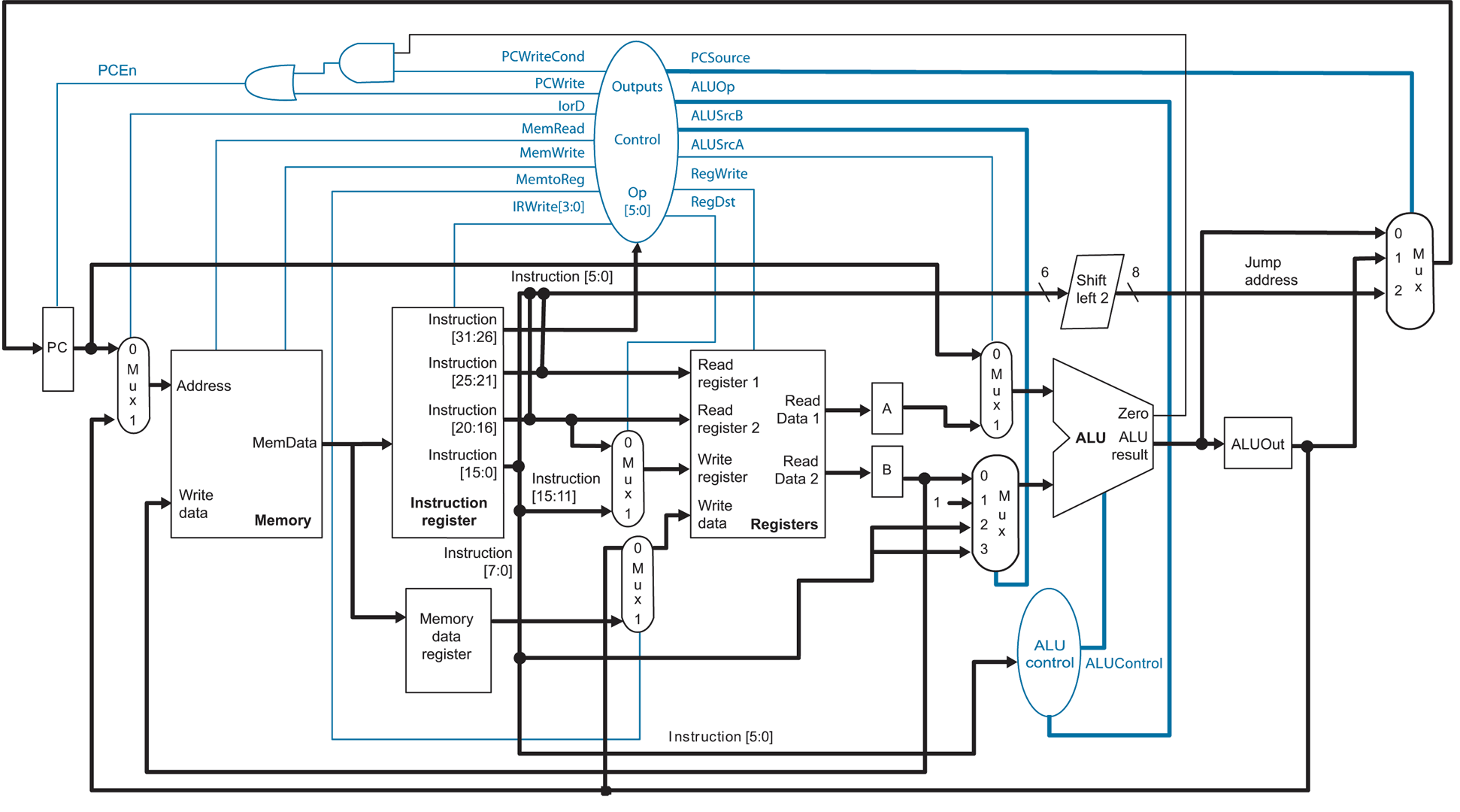 CSCE 190:  Computing in the Modern World			 9
[Speaker Notes: A MIPS CPU (as used in Hennessy and Patterson; in 212).]
Synthesized and P&R’ed MIPS Architecture
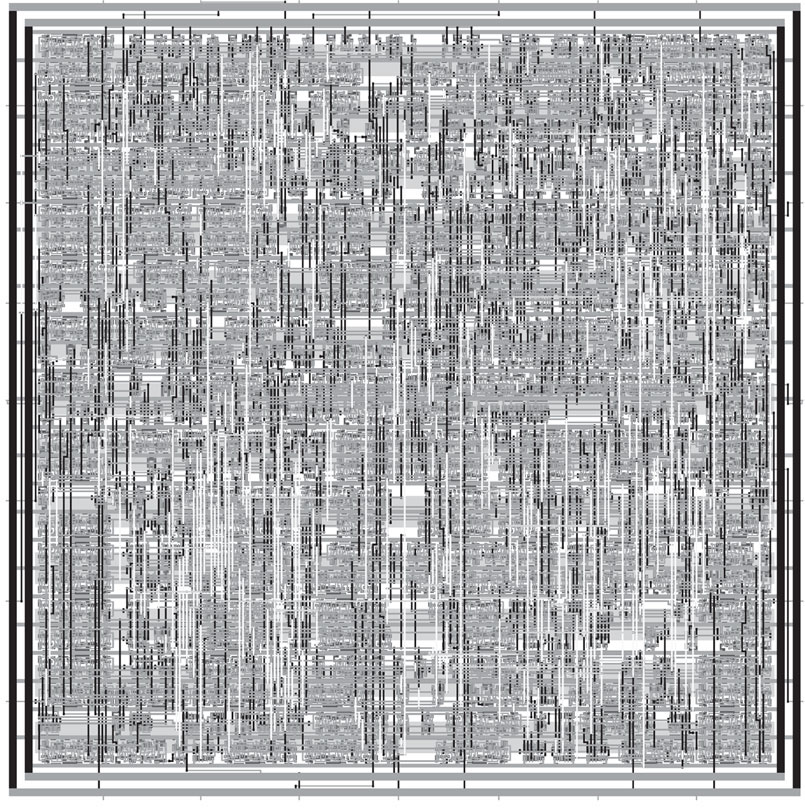 CSCE 190:  Computing in the Modern World			 10
[Speaker Notes: P&R’ed means: Placed and Routed.  MOSIS (fabrication facility at ISI at USC) would receive something like this.  (core of a tiny chip here.)]
Si Wafer
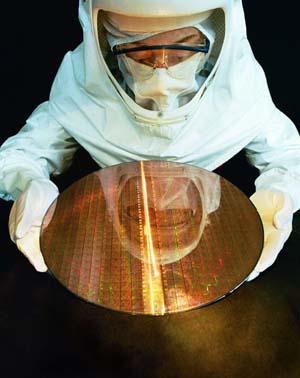 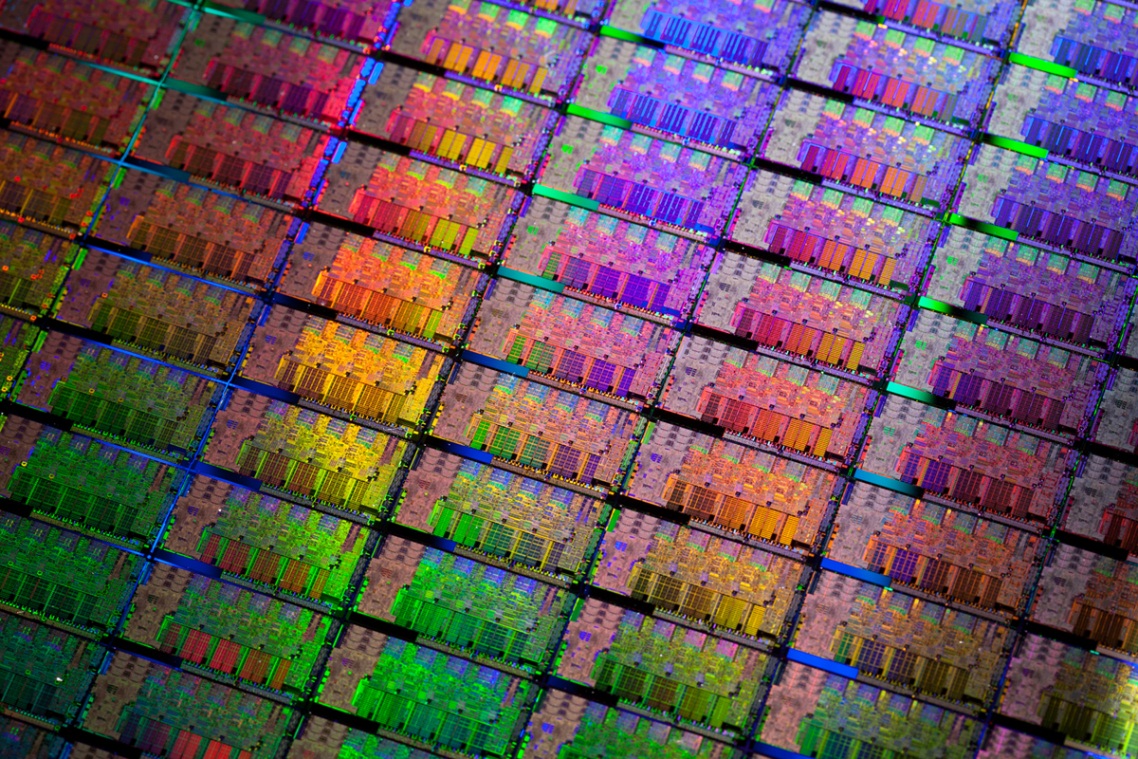 CSCE 190:  Computing in the Modern World			 11
[Speaker Notes: Most chips are rectangular.]
Feature Size
Shrink minimum feature size…
Smaller L decreases carrier time and increases current
Therefore, W may also be reduced for fixed current
Cg, Cs, and Cd are reduced
Transistor switches faster (~linear relationship)
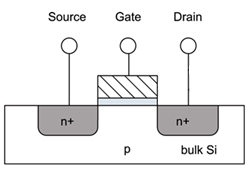 CSCE 190:  Computing in the Modern World			 12
[Speaker Notes: Lambda is the gate length (the length of the channel from source to drain)  Clock delays (due to wire capacitance) now add more delay that switching.  Clock rate has remained 4 Ghz for the past 15 years or so.]
Minimum Feature Size
CSCE 190:  Computing in the Modern World			 13
[Speaker Notes: Moore’s law: the number of transistors doubles every 18 months or two years. This is continuing.
The number of cores is no longer increasing.  Most of the new transistors are used for graphics (GPU).  This is because of gaming and (4K) video.  For scientific computing, speeds are not higher; in reality, the bottleneck is the “memory wall” (von Neumann bottleneck).

JASON WILL EMAIL ME A NEW SLIDE WITH CHIPS OF DIFFERENT GENERATIONS!]
Where are the New Transistors Allocated?
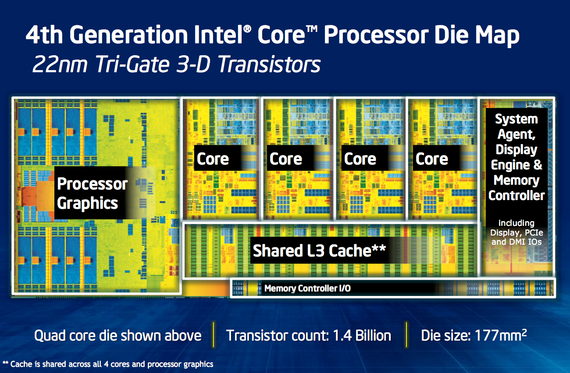 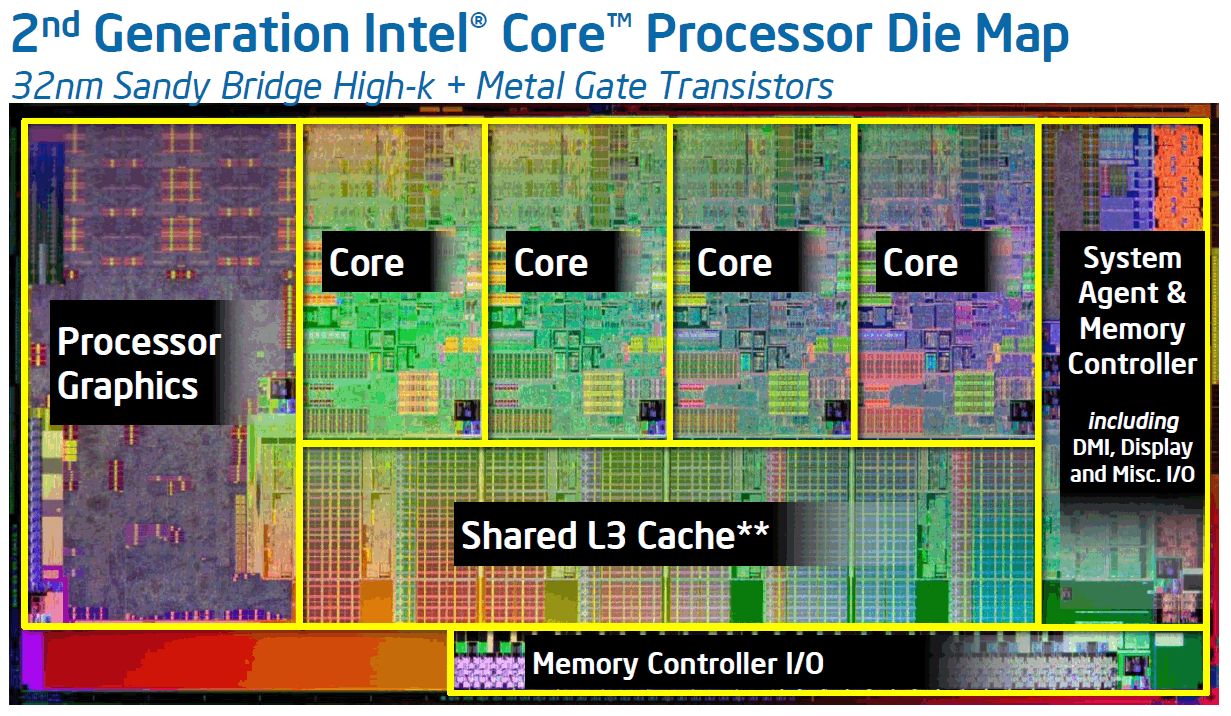 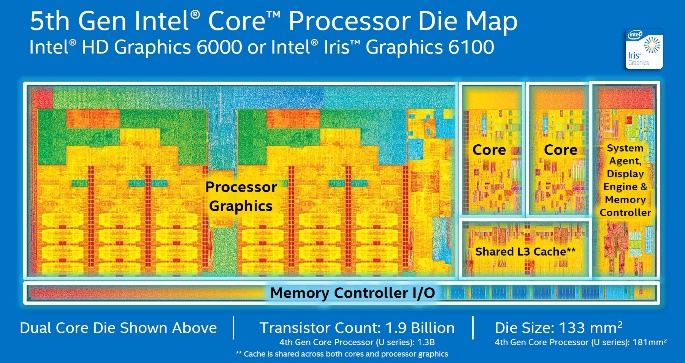 CSCE 611 14
The Role of Computer Architects
Given a blank slate (silicon substrate)
Budget:  2 billion transistors:
Transistors  Area
Choose your components:
2 cm
2 cm
adder
multiplier
CSCE 190:  Computing in the Modern World			 15
The Role of Computer Architects
Problem:
Cost of fabricating one chip:  Hundreds of millions of dollars
Additional cost of fabricating hundreds of thousands of copies of same chip:  FREE

Strategy for staying in business:
Sell LOTS of chips

How to sell many chips:
Make sure it works well for a wide range of applications (e.g. CPUs)
Maximize performance of each thread, target small number of threads

Works well for one application, but has a large market (e.g. GPUs, DSPs, smart phone processors, controllers for manufacturing)
CSCE 190:  Computing in the Modern World			 16
[Speaker Notes: The cost of building masks is increasing.  So, chips need to be general purpose or for a huge marking (e.g., TI; phones; Nvidia, AMD (which bought ATI): discrete GPUs)]
CPU Design Philosophy
Processors consist of three main componets:
Control logic
Cache
Functional units

Premise:
Most code (non scientific) isn’t written to take advantage of multiple cores
Devote real estate budget to maximizing performance of each thread
Control logic:  reorders operations within a thread, speculatively execution
Cache:  reduces memory delays for different access patterns

CPUs do achieve higher performance when code is written to be multi-threaded
But CPUs quickly run out of functional units
CSCE 190:  Computing in the Modern World			 17
[Speaker Notes: A lot of space is taken for cache and ALUs, so they support naively written code.  GPUs are faster but require specially written code.]
CPU Design
FOR i = 1 to 1000
  C[i] = A[i] + B[i]
Core 1
Core 2
CPU
Control
ALU
ALU
Control
ALU
ALU
Thread 1
Thread 2
ALU
ALU
ALU
ALU
time
L1 cache
L1 cache
Copy part of A onto CPU
L2 cache
L2 cache
Copy part of B onto CPU
ADD
ADD
ADD
ADD
Copy part of C into Mem
L3 cache
Copy part of A onto CPU
Copy part of B onto CPU
ADD
ADD
ADD
ADD
Copy part of C into Mem
…
CSCE 190:  Computing in the Modern World			 18
[Speaker Notes: Intel CPUs are able to extract much instruction-level parallelism automatically (out of order, speculative, move order of instructions); GPUs cannot.]
Intel Sandy Bridge Architecture
Four cores, each core has 256-bit SIMD unit
Integrated GPU (IGU) with 12 execution units
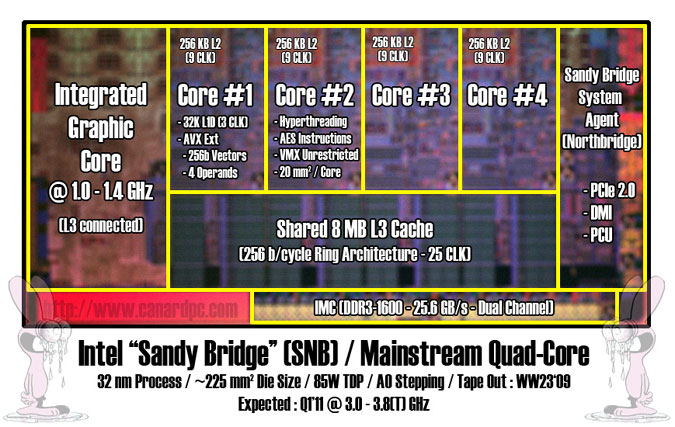 CSCE 190:  Computing in the Modern World			 19
[Speaker Notes: Single Instruction Multiple Data; sometimes compilers can use these automatically.  2009 tape out (i.e., sent to fabrication) -> 2011 release. 256=bit data path.]
AMD Bulldozer Architecture
Next generation AMD architecture

Designed from scratch

Four cores, each core:
Executes 2 threads with dedicated logic
Contains two 128-bit FP multiply-add units

Decoupled L3 caches
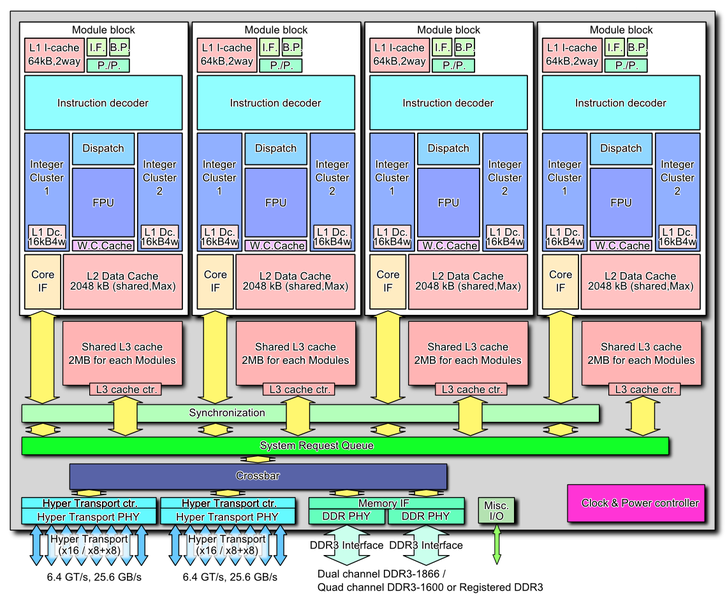 [Speaker Notes: Intel and AMD make processors that can run the same programs, but make different choices about allocation of real estate.  In particular, the Bulldozer splits the level-3 cache (“decoupled cache”) and uses two FP multiplier; 128-bit wide.]
Graphical Processor Units (GPUs)
Basic idea:
Originally designed for 3D graphics rendering
Success in gaming market
Devote real estate to computational resources
As opposed to control and caches to make naïve and general-purpose code run fast
Achieves very high performance but:
Extremely difficult to program
Program must be split into 1000s of threads
Only works well for specific types of programs
Lacks functionality to manage computer system resources

Now widely used for High Performance Computing (HPC)
CSCE 190:  Computing in the Modern World			 21
[Speaker Notes: Almost all space devoted to ALU, very little to cache and control: need to explicitly parallelize your code.  GPUs are used in XBOX and Playstation 4.
If you are interested in this, go for the scientific computing cluster!]
Co-Processor (GPU) Design
FOR i = 1 to 1000
  C[i] = A[i] + B[i]
GPU
cache
ALU
ALU
ALU
ALU
ALU
ALU
ALU
ALU
Core 1
threads
cache
ALU
ALU
ALU
ALU
ALU
ALU
ALU
ALU
Core 2
cache
ALU
ALU
ALU
ALU
ALU
ALU
ALU
ALU
Core 3
cache
ALU
ALU
ALU
ALU
ALU
ALU
ALU
ALU
Core 4
cache
ALU
ALU
ALU
ALU
ALU
ALU
ALU
ALU
Core 5
cache
ALU
ALU
ALU
ALU
ALU
ALU
ALU
ALU
Core 6
cache
ALU
ALU
ALU
ALU
ALU
ALU
ALU
ALU
Core 7
cache
ALU
ALU
ALU
ALU
ALU
ALU
ALU
ALU
Core 8
CSCE 190:  Computing in the Modern World			 22
Thread
Thread
Thread
Thread
Thread
Thread
Thread
Thread
Thread
Thread
Thread
Thread
Thread
Thread
Thread
Thread
[Speaker Notes: Many threads! Even 1000 in some GPUs.  Each outermost loop iteration becomes a thread.]
NVIDIA GPU Architecture
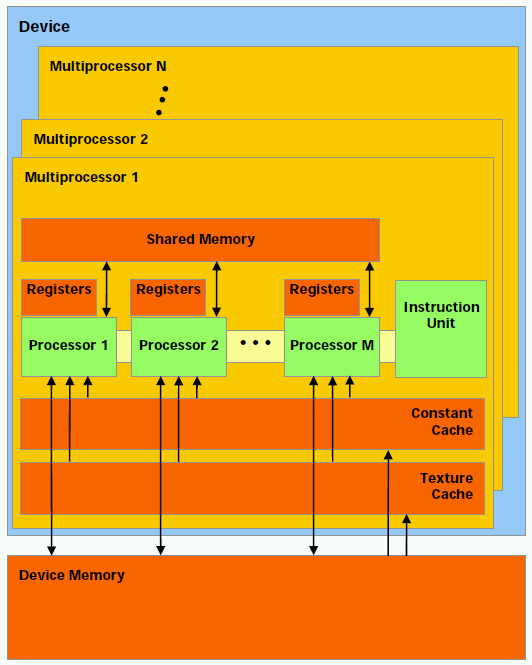 Hundreds of simple processor cores

Core design:
Executes each individual thread very slowly
Each thread can only perform one operation at a time
No operating system support

Able to execute 32 threads (per core per clock cycle)
Has 8 cores
CSCE 190:  Computing in the Modern World			 23
[Speaker Notes: A closer view of each core]
IBM Cell/B.E. Architecture
1 PPE, 8 SPEs

Programmer must manually manage 256K memory and threads invocation on each SPE

Each SPE includes a vector unit like the one on current Intel processors
128 bits wide (4 ops)
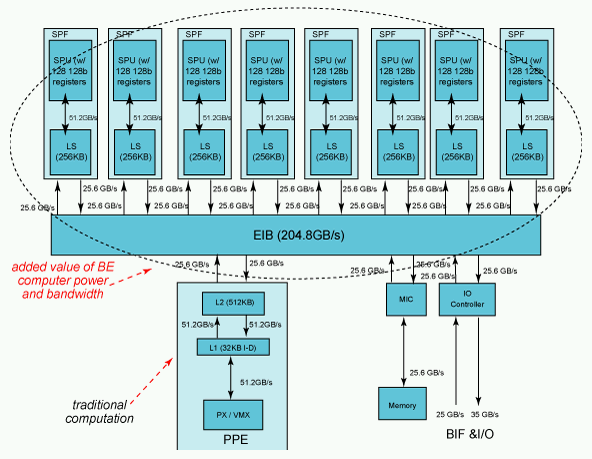 CSCE 190:  Computing in the Modern World			 24
[Speaker Notes: Power PCS + 8 DSP cores; certain parts of the code must be downloaded directly to the Dsp cores.  Was used for Playstation 3. Broadband Engine (B.E.).  This architecture is no longer built.]
Intel Phi Coprocessor
PCIe coprocessor card

Used like a GPU

“Many Integrated Core”
32 x86 cores, 128 threads
512 bit SIMD units
Coherent cache among cores
2 GB onboard memory
Uses Intel ISA
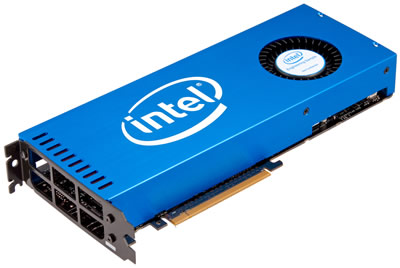 CSCE 190:  Computing in the Modern World			 25
[Speaker Notes: New ones are up to 80 (Pentium---older and smaller) cores.  The Phi co-processor card was just (Aug. 2017) discontinued.  It has been replaced with an in-socket version, which reduces the bus bottleneck.]
Texas Instruments C66x Architecture
Originally designed for signal processing

8 decoupled cores
No shared cache

Can do floating-point or fixed-point
Can do fixed-point much faster

Possible coprocessor for HPC
Less watts per FLOP
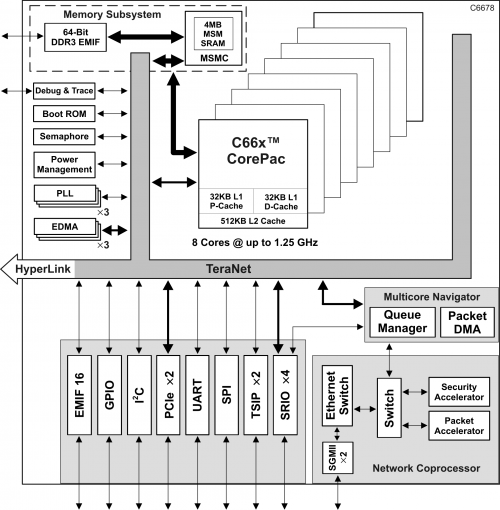 CSCE 190:  Computing in the Modern World			 26
[Speaker Notes: Used for cellphone base stations (Voice over IP encoding); Jason Bakos and his group (HRC, Heterogeneous and Reconfigurable Computing group) did a three-year project developing specific applications for this architecture.  Now (2018), extension for two years for driver assistance.  (Keystone architecture.)]
ARM Cortex-A15 Architecture
Originally designed for embedded (cell phone) computing

Out-of-order superscalar pipelines

4 cores per cluster, up to 2 clusters per chip

Possible coprocessor for HPC?
LOW POWER
FLOPS/watt
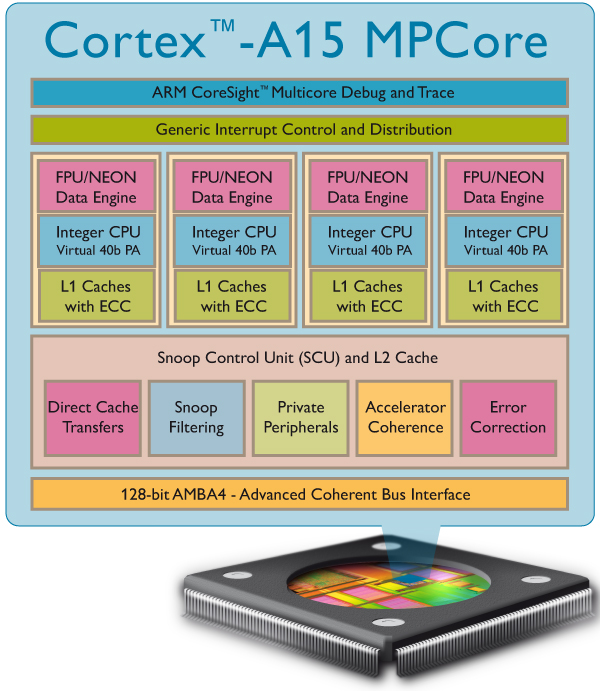 CSCE 190:  Computing in the Modern World			 27
[Speaker Notes: ARM makes chips for phones, embedded mobile and consumer devices; tried to get into data center (transaction, data base) computing. These are power-efficient.]
Field Programmable Gate Arrays
FPGAs are blank slates that can be electronically reconfigured
Allows for totally customized architectures
Drawbacks:
More difficult to program than GPUs
10X less logic density and clock speed
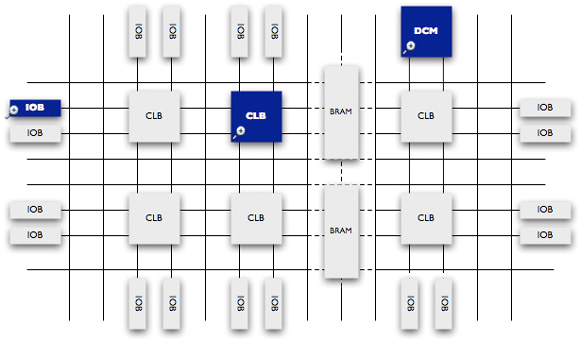 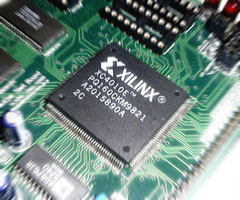 CSCE 190:  Computing in the Modern World			 28
[Speaker Notes: Huge flexibility, must use hardware description language: very lower level, RTL, timing.  In principle, much higher utilization of the hardware.  Electronically (“in the field”) reconfigurable.  CE students will use FPGAs in 611 and 313.]
Programming FPGAs
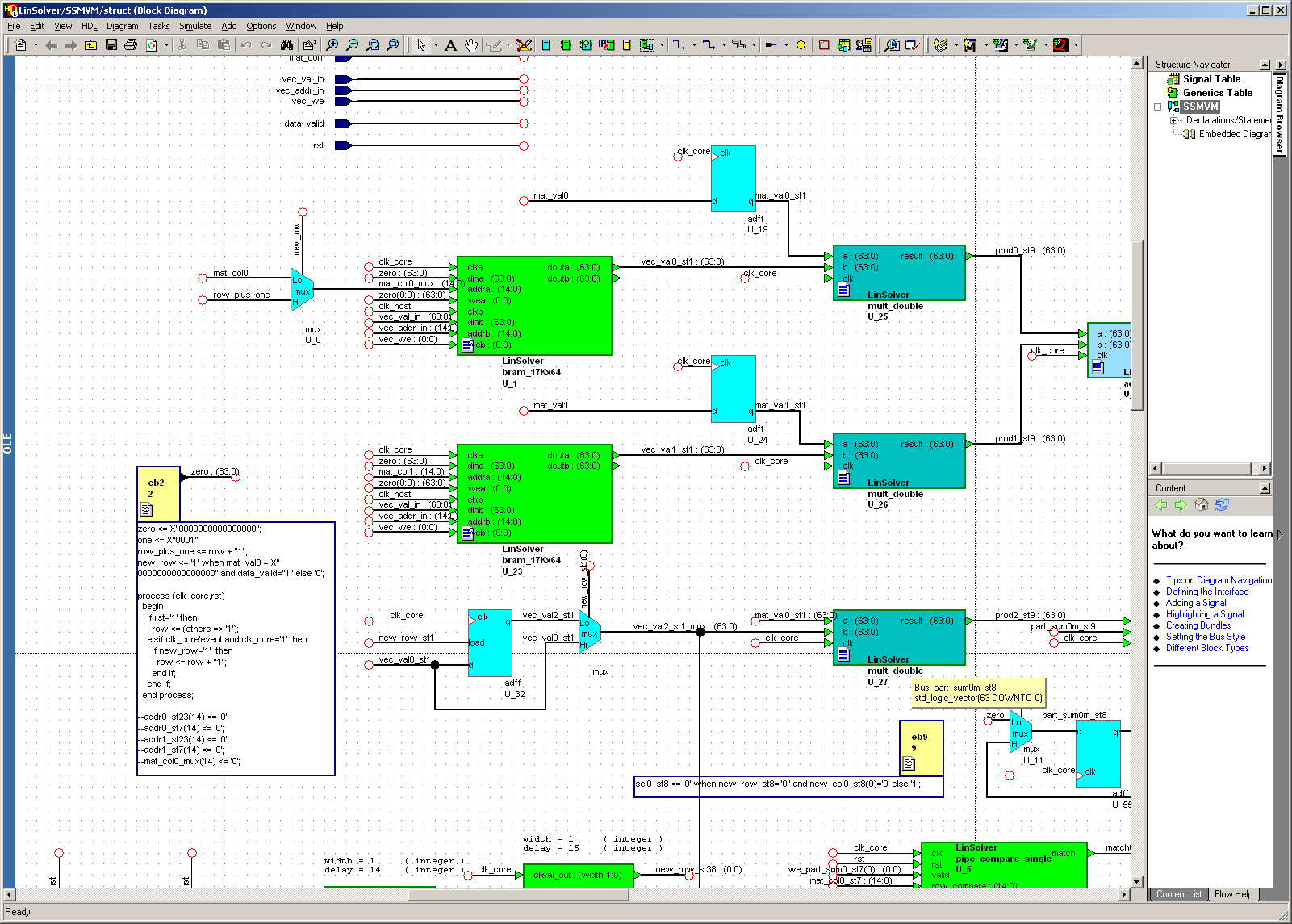 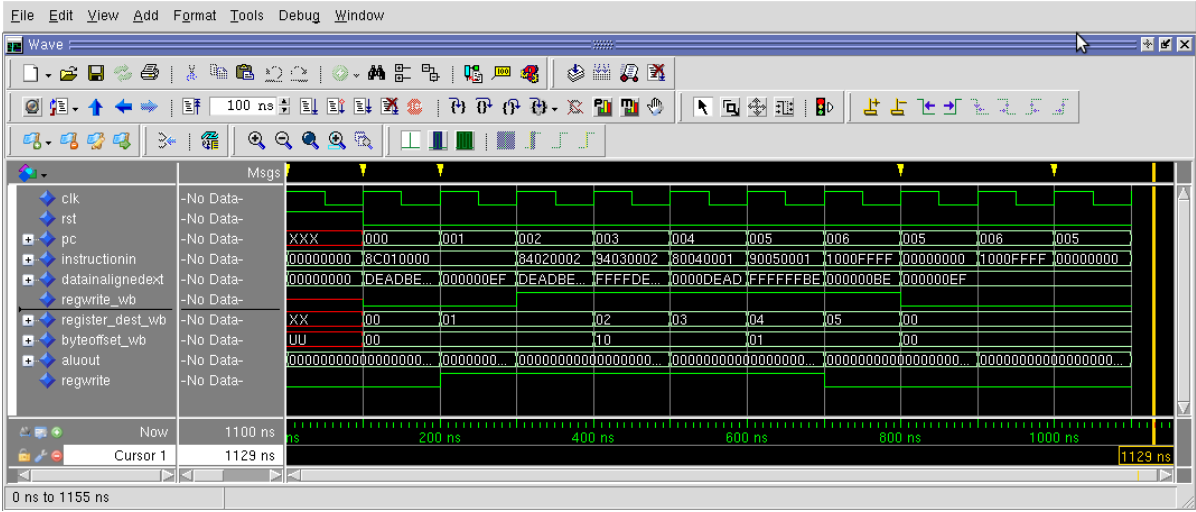 CSCE 190:  Computing in the Modern World			 29
[Speaker Notes: FPGA have worked very hard on compiler from C to HDL.  They call it high-level synthesis.   Also, used for debugging before (re-)configuring the chip.]
Heterogeneous Computing
Combine CPUs and coprocs
Example:
Application requires a week of CPU time
Offload computation consumes 99% of execution time
initialization
0.5% of run time
49% of code
“hot” loop
99% of run time
2% of code
clean up
0.5% of run time
49% of code
co-processor
CSCE 190:  Computing in the Modern World			 30
Heterogeneous Computing
General purpose CPU + special-purpose processors in one system
Use coprocessors to execute code that they can execute fast!
Allow coprocessor to have its own high speed memory
Possible bottleneck!
QPI
PCIe
Host Memory
CPU
On board
Memory
X58
Co-processor
25 GB/s
25 GB/s
8 GB/s (x16)
150 GB/s
host
add-in card
CSCE 190:  Computing in the Modern World			 31
[Speaker Notes: General-purpose coprocessing on one die has not (yet) been successful.]
Heterogeneous Computing with FPGAs
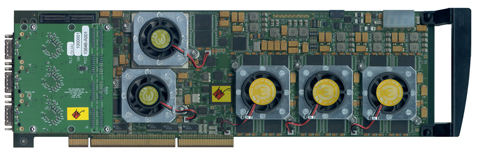 Annapolis Micro Systems
WILDSTAR 2 PRO
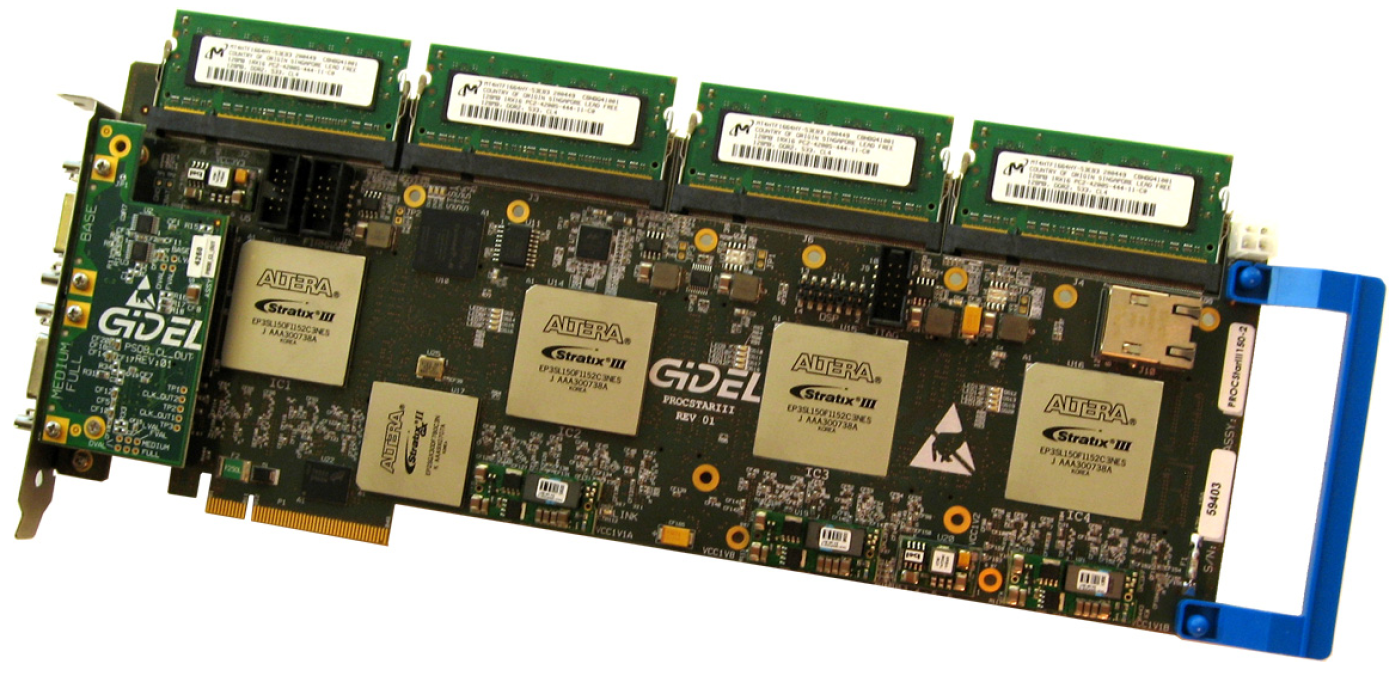 GiDEL PROCSTAR III
CSCE 190:  Computing in the Modern World			 32
[Speaker Notes: Jason used these. No longer.  The ones used now are very similar (2018).]
Heterogeneous Computing with FPGAs
Convey HC-1
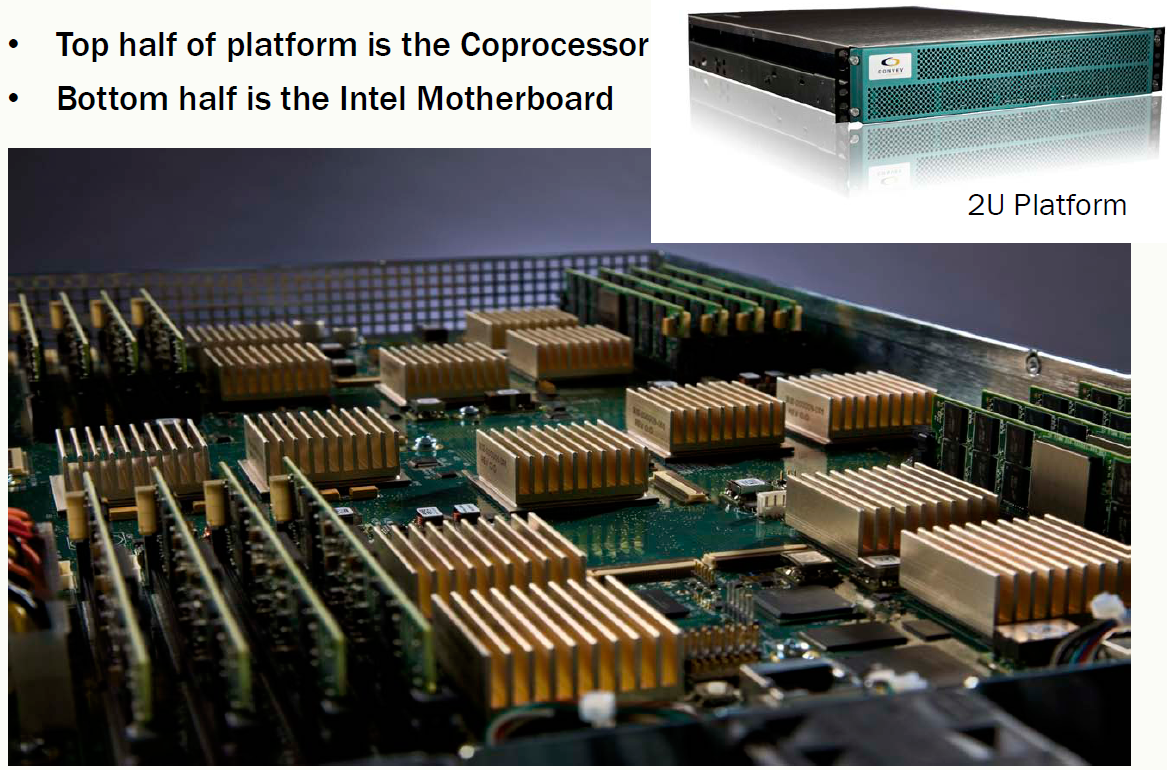 CSCE 190:  Computing in the Modern World			 33
[Speaker Notes: Cache coherency protocols can be used.  No need to use DMA: there is a coherent shared memory space.  This is a little dated; it is very expensive, and Convey may have returned to the traditional plug-in card form factor. Co-processor with 40 FPGA boards.  Jason still has it, but it is not used any more: steep learning curve, very loud, and uses an older Linux OS, so UTS does not like it.]
AMD Fusion Architecture
Integrate GPU-type coprocessor onto CPU
Put a small RADEON GPU onto the CPU

Allows to accelerate smaller programs than PCIe-connected coprocessor

Targeted for embedded but AMD hopes to scale to servers
CSCE 190:  Computing in the Modern World			 34
[Speaker Notes: Did not scale---did not work out.]
My Research
Developed custom FPGA coprocessor architectures for:
Computational biology
Sparse linear algebra
Data mining
Written GPU optimized implementations for:
Computational biology
Logic synthesis
Data mining
General purpose graph traversals
Optimized computer vision implementations for DSP chips
Generally achieve 50X – 100X speedup over general-purpose CPUs
CSCE 190:  Computing in the Modern World			 35
[Speaker Notes: CPU have gotten really fast!  Hard to achieve these speedups.]
Current Research Goals
Develop high level synthesis (compilers) for specific types of FPGA-based computers
Based on:
Custom pipeline-based architectures
Multiprocessor soft-core systems on reconfigurable chips (MPSoC)

Develop code tuning tools for GPU code based on runtime profiling analysis

Automata processors in a grid architecture.  Uses an intermediate level of abstraction called overlay.
CSCE 190:  Computing in the Modern World			 36
[Speaker Notes: Pipeline scheduling (Jemin Zheng): not in a while.
Code Tuning: Jordan Bradshaw, but them moved to string matching.
4 PhD, 1 MS, 3 UGs. 
1: developing apps for the automata processor (NDA).
2: using FPGA to control medium-voltage power converters, with minimum latency.
Some UGs are working on spiking neural networks with the IBM True North processor, which work on the basis of rate of signals (impulses), closer to biological NNs, working in parallel more easily, and using very little power. Jason and students are trying to bypass the proprietary IBM ASIC, by writing a compiler from these to FPGAs.  Also, learning.]